PRIKAZ METODOLOGIJE ZA IZRADU STANDARDA ZANIMANJA I SKUPOVA KOMPETENCIJA
Predavač: Zdenko Križić (Ministarstvo rada, mirovinskoga sustava, obitelji i socijalne politike)
Prikaz Metodologije za izradu standarda zanimanja i skupova kompetencija
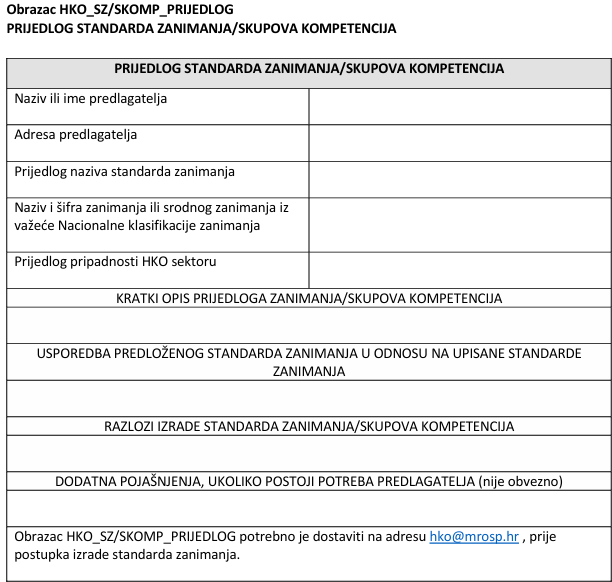 Naziv prezentacije
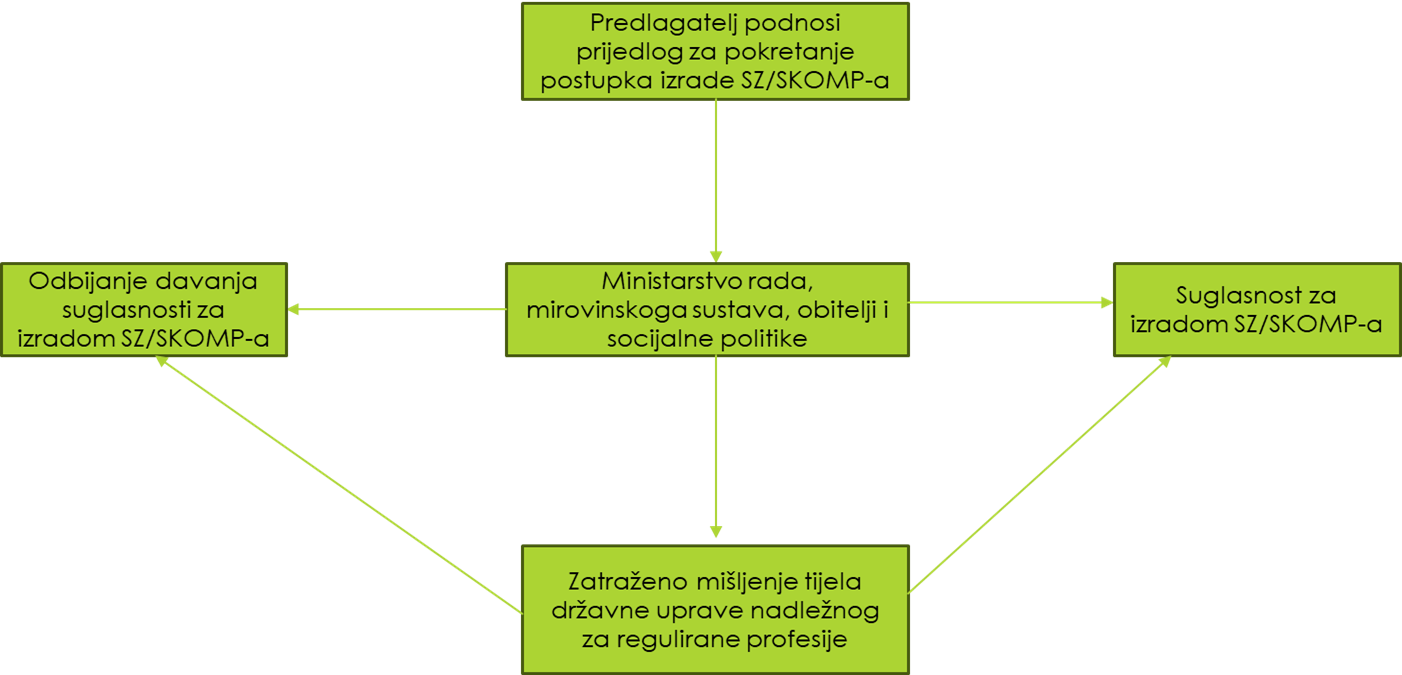 Prikaz Metodologije za izradu standarda zanimanja i skupova kompetencija
Prikaz Metodologije za izradu standarda zanimanja i skupova kompetencija
Formalno vrednovanje standarda zanimanja
-Formalno vrednovanje provodi ministarstvo nadležno za rad- Provjerava se sadrži li zahtjev propisanu dokumentaciju i podatke te strateška, sektorska i analitička utemeljenost- Po pozitivnoj formalnoj provjeri zahtjev se upućuje na stručno vrednovanja
-U slučaju da standard zanimanja spada u područje regulirane profesije, Zahtjev za upis standarda zanimanja uputit će se nadležnom tijelu na mišljenje (članak 13. Pravilnika o Registru Hrvatskog kvalifikacijskog okvira)
Prikaz Metodologija za izradu standarda zanimanja i skupova kompetencija
Stručno vrednovanje standarda zanimanja i skupova kompetencija
- Stručno vrednovanje zahtjeva provodi Povjerenstvo za stručno vrednovanje standarda zanimanja i skupova kompetencija 
- Povjerenstvo ima 7 stalnih članova koje je imenovao ministar nadležan za rad
- Stručnu podršku radu Povjerenstva pružaju i sektorski stručnjaci prijavljeni u listu stručnjaka temeljem javnog poziva kojeg je objavilo ministarstvo nadležno za rad
- Po pozitivnom mišljenju Povjerenstva predlaže se upis standarda zanimanja/skupa kompetencija u Registar HKO-a
-Odluku o upisu standarda zanimanja donosi ministar nadležan za rad
Prikaz Metodologije za izradu standarda zanimanja i skupova kompetencija
Standard zanimanja
Dorada zahtjeva
Odbijanje upisa
Formalno vrednovanje
Mišljenje nadležnog tijela
Odbijanje upisa
Stručno vrednovanje
Dorada Zahtjeva
Odluka o upisu u
Prikaz Metodologije za izradu standarda zanimanja i skupova kompetencija
Smjernice za izradu skupa kompetencija- Skupovi kompetencija (skraćeno: SKOMP) čine kompetencije koje su povezane u logičke cjeline te predstavljaju poveznicu između potreba za kompetencijama za obavljanje ključnih poslova te stjecanja tih kompetencija putem skupova ishoda učenja, tj. obrazovnog programa- Skup kompetencija moguće je izraditi u okviru postupka prijedloga standarda zanimanja i neovisno o izradi prijedloga standarda zanimanja- Razlozi za izradu takvih skupova kompetencija mogu biti unaprjeđenja određenih kompetencijskih profila cjelokupnoga sektora, odgovaranje zahtjevima i promjenama na tržištu rada, obogaćivanja i usavršavanja samo određenoga skupa znanja i vještina nekih (srodnih) zanimanja, usklađivanja potreba tržišta rada i sustava pojedinih vrsta kvalifikacija (npr. djelomičnih kvalifikacija ili mikrokvalifikacija) i slično
Prikaz Metodologije za izradu standarda zanimanja i skupova kompetencija
Smjernice za izradu skupova kompetencija
Prikaz Metodologije za izradu standarda zanimanja i skupova kompetencija
Skup kompetencija
Dorada zahtjeva
Odbijanje upisa
Formalno vrednovanje
Odbijanje upisa
Stručno vrednovanje
Dorada Zahtjeva
Odluka o upisu
Prikaz Metodologije za izradu standarda zanimanja i skupova kompetencija
Revizija standarda zanimanja
Revizija standarda zanimanja objavljenih u Registru HKO-a se provodi radi usklađivanja sadržaja istih s promjenama i budućim potrebama na tržištu rada, što može uključivati nove tehnološke razvoje ili procese u radnom okruženju
Pristup reviziji  standarda zanimanja
Redovita revizija
Izvanredna revizija
Prikaz Metodologije za izradu standarda zanimanja
Prikaz Metodologije za izradu standarda zanimanja i skupova kompetencija
Postupak provedbe revzije standarda zanimanja:

 Davanje suglasnosti za  provođenje revizije
 Izrada prijedloga revizije standarda zanimanja
 Odluka o reviziji standarda zanimanja
Objava revidiranog standarda zanimanja u Registar HKO-a
Prikaz Metodologije za izradu standarda zanimanja i skupova kompetencija
Zakon o Hrvatskom kvalifikacijskom okviru (NN 22/13, 41/16, 64/18, 47/20, 20/21)
Pravilnik o Registru Hrvatskog kvalifikacijskog okvira (NN 96/21)
Metodologija za izradu standarda zanimanja i skupova kompetencija
Portal za napredno praćenje tržišta rada (https://trzisterada.gov.hr/)
Registar Hrvatskog kvalifikacijskog okvira (https://hko.srce.hr/registar/standardi;jsessionid=4DE868D6DB20B9C4AE88100F8EB49225)
Prikaz Metodologije za izradu standarda zanimanja i skupova kompetencija
Naziv prezentacije